Horizon Hall Classroom Setup
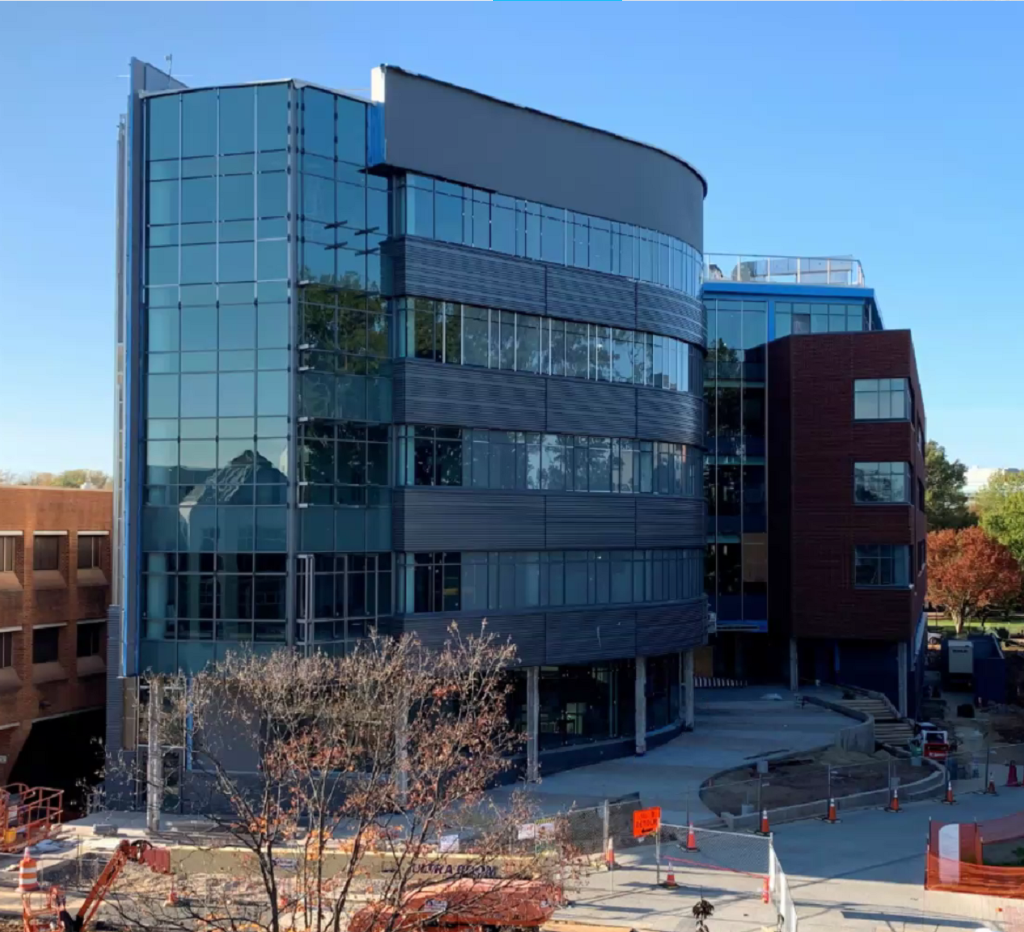 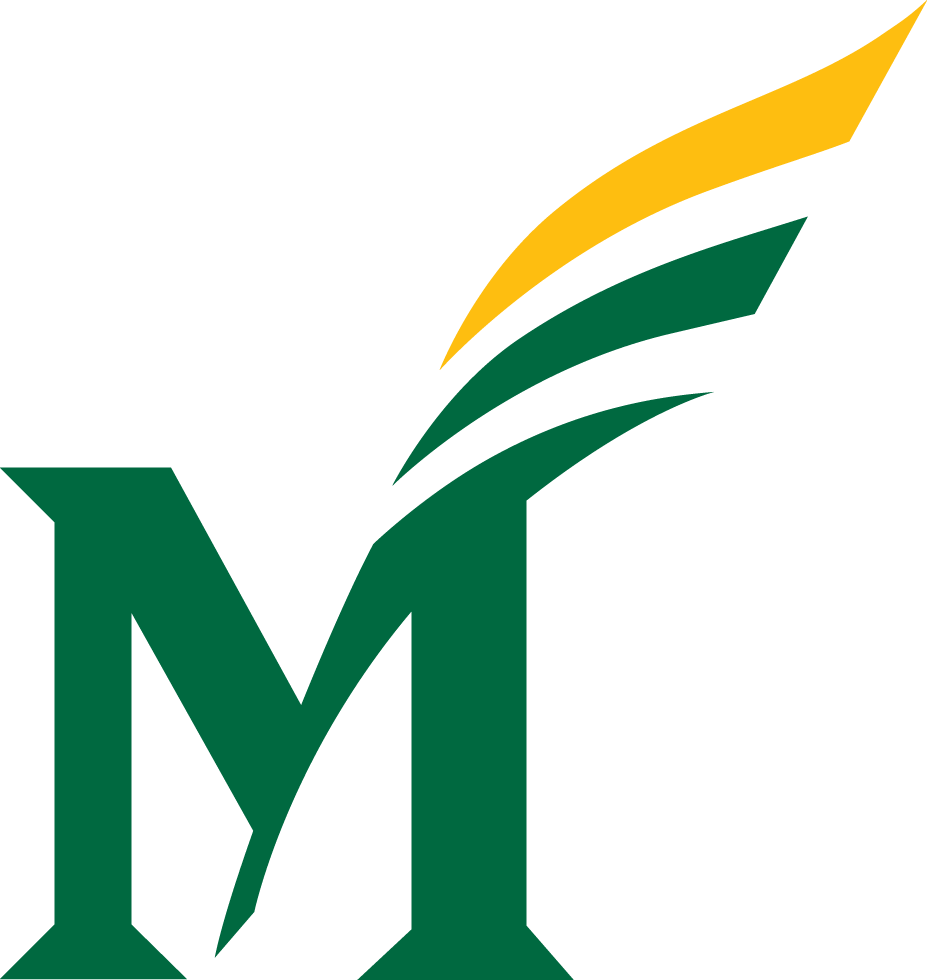 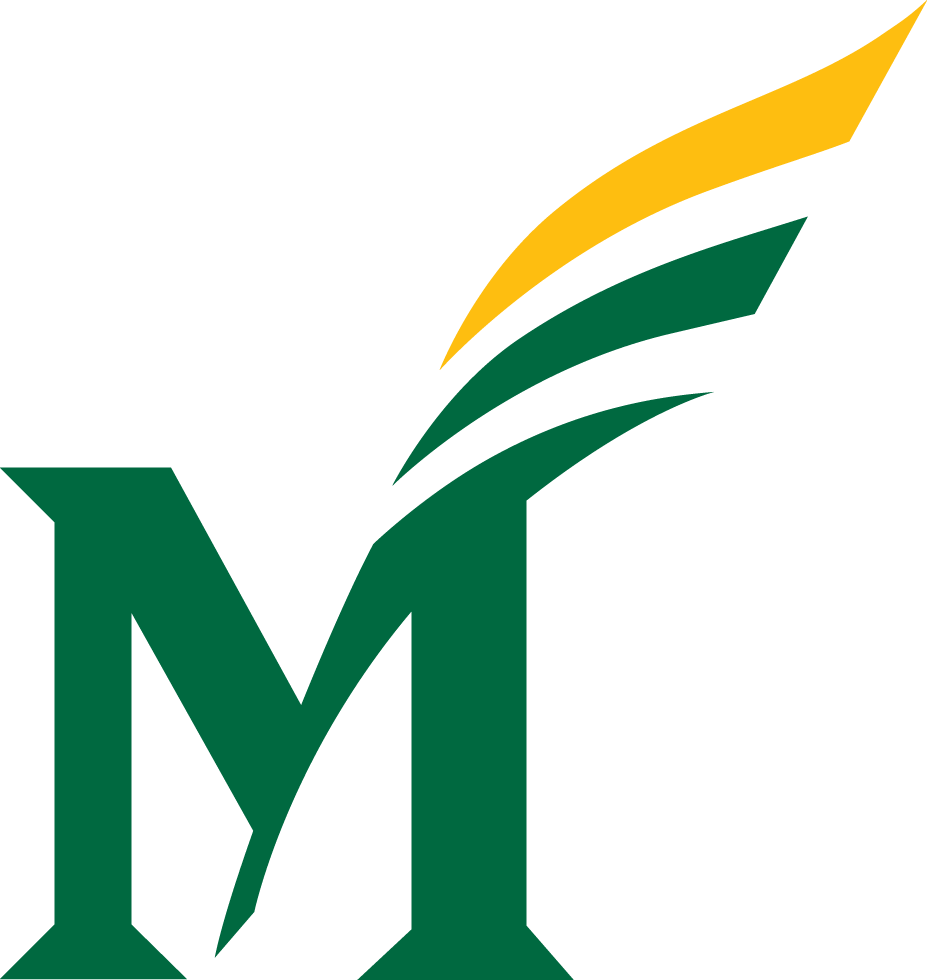 Lectern Front
Lectern Rear
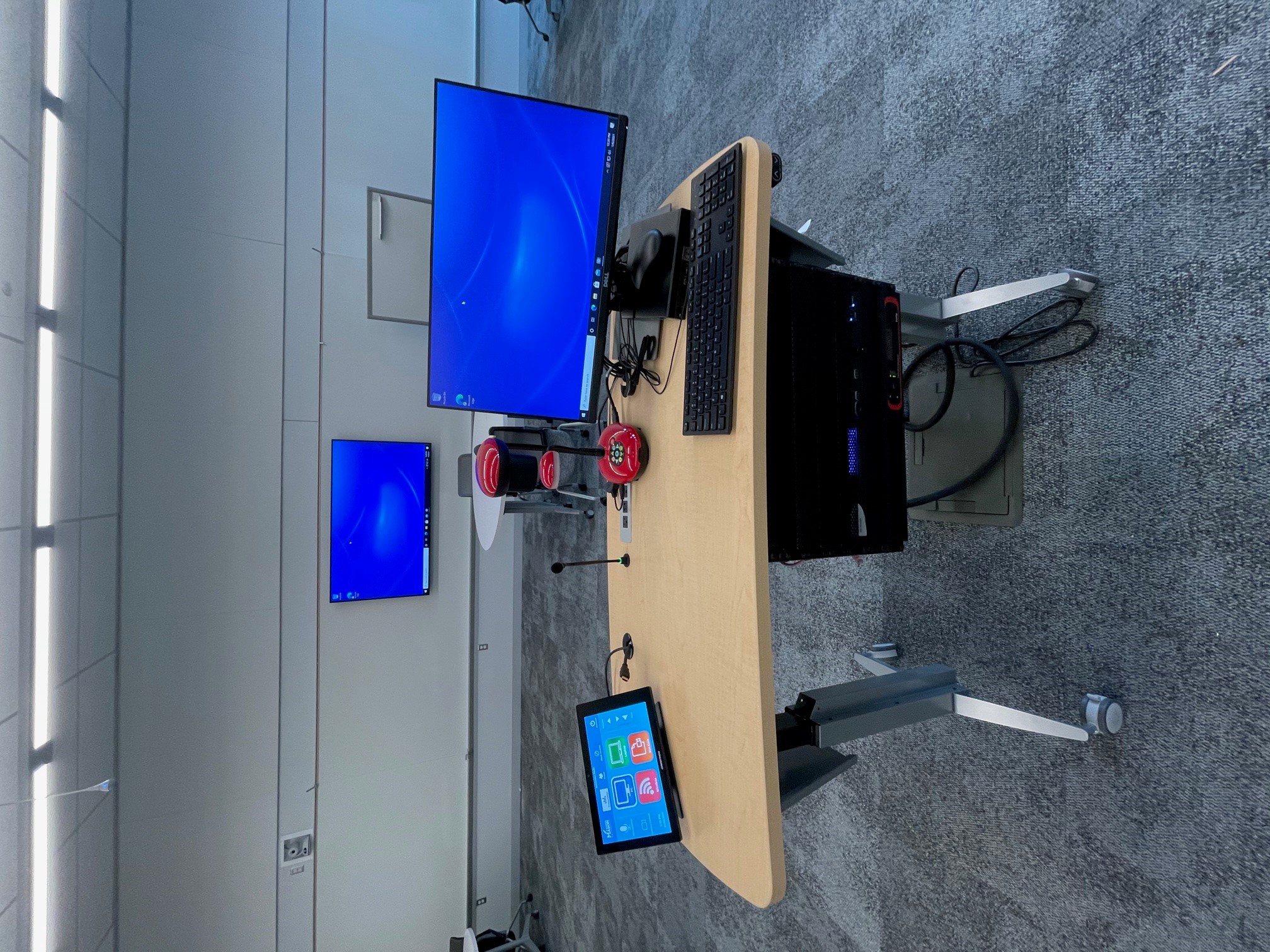 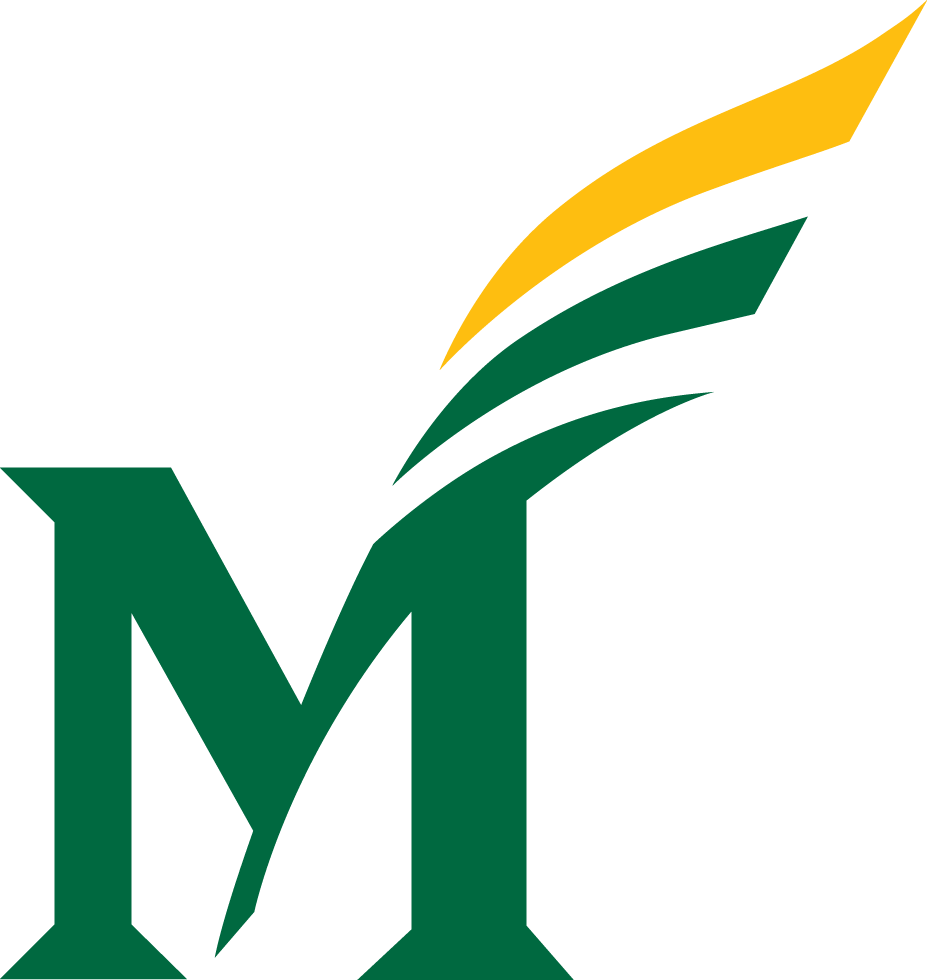 Touch Panel Main Screen
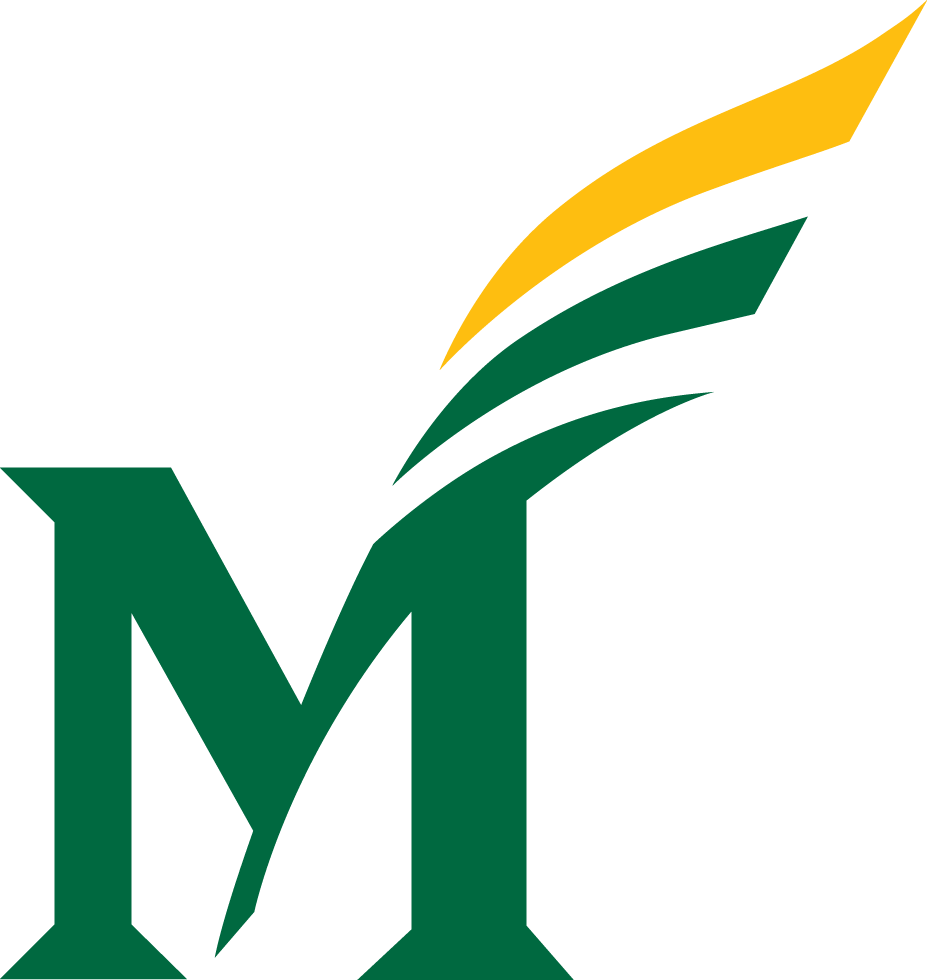 Touch Panel Presentation Mode Selections
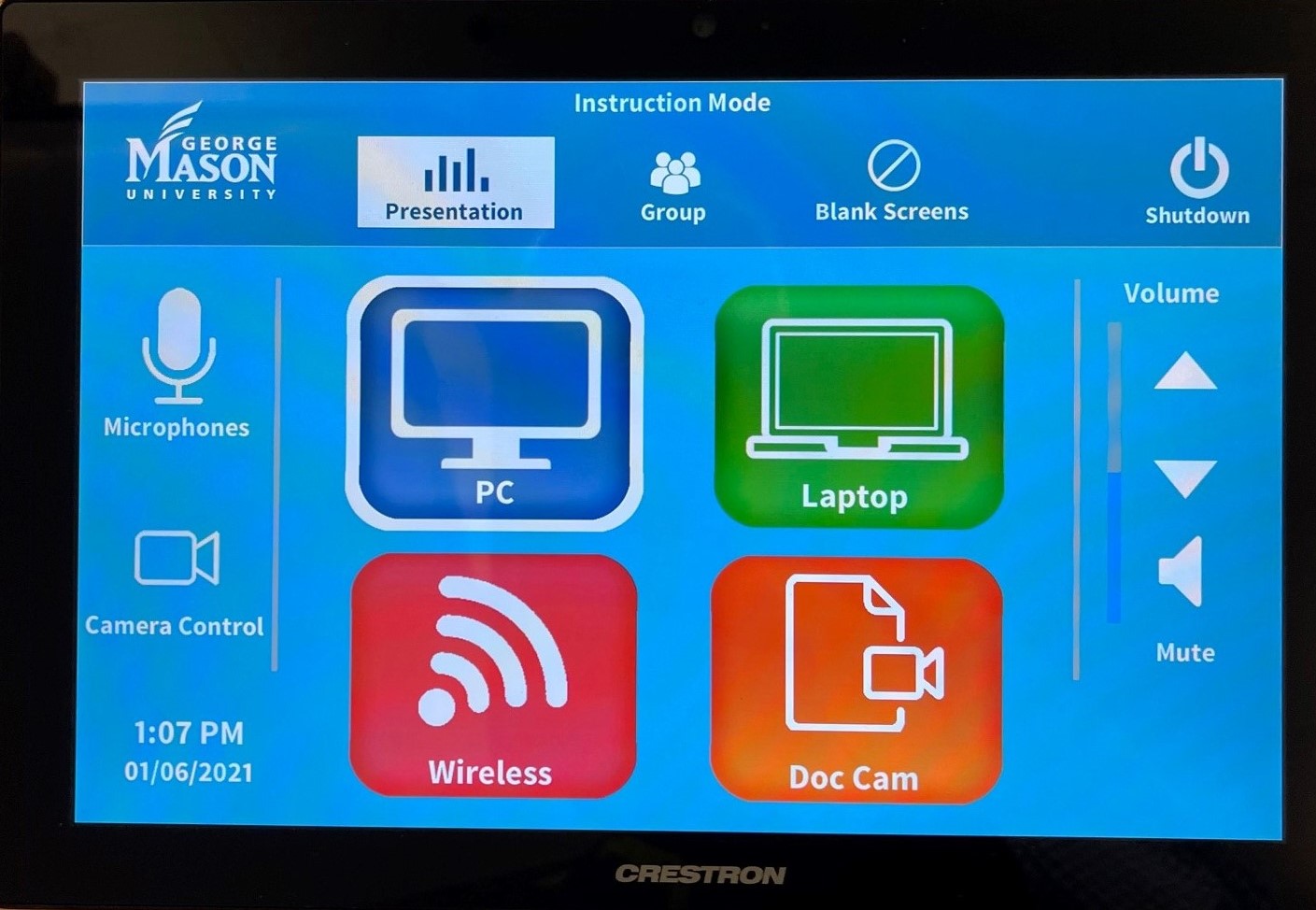 Touch Panel Group Mode Selections
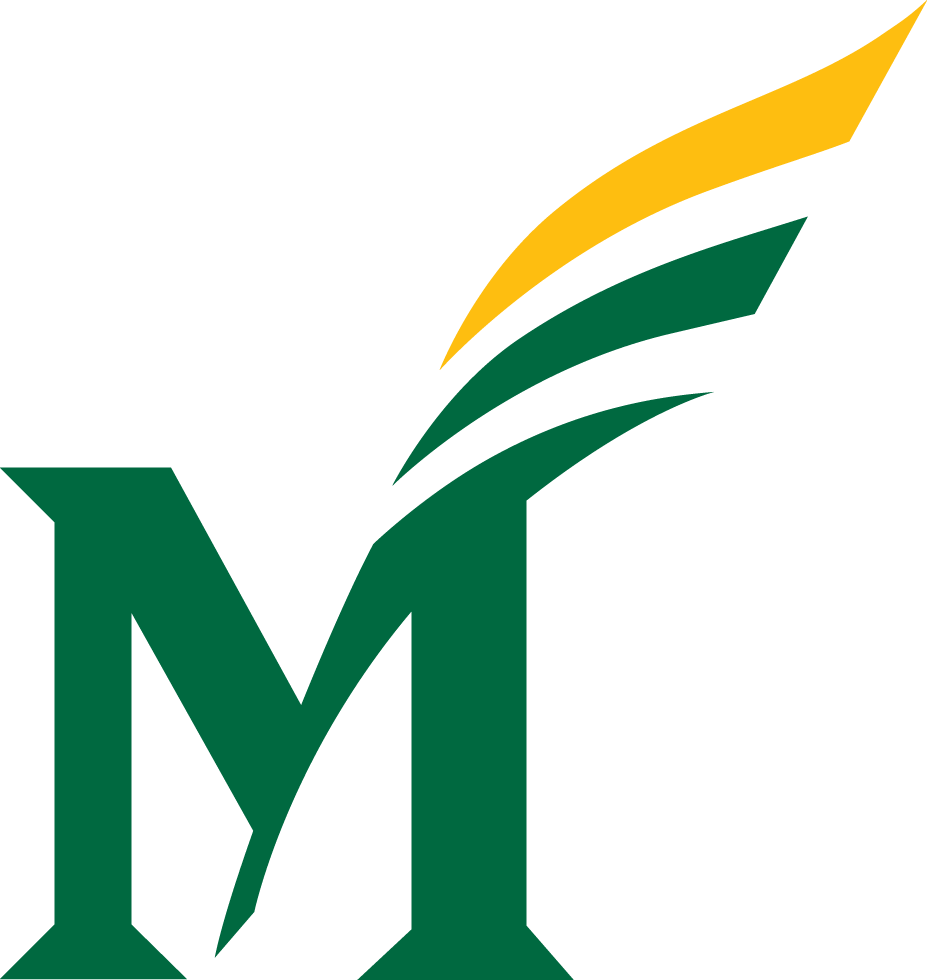 Group mode allows students to work on individual displays by connecting wirelessly. When faculty selects a group on the touch panel that group content will be shared to the rest of the room on the monitors.
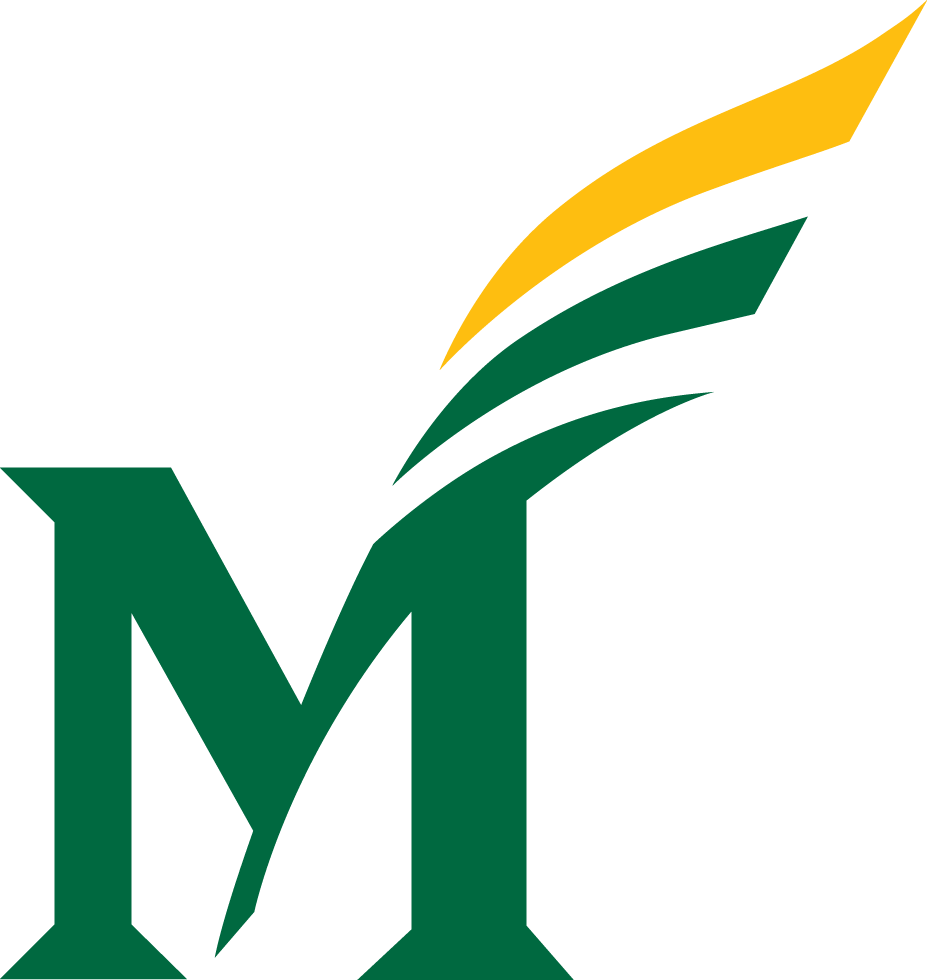 Touch Panel End Class Selections
Touch Panel Main Screen
Touch Panel Presentation Mode Selections
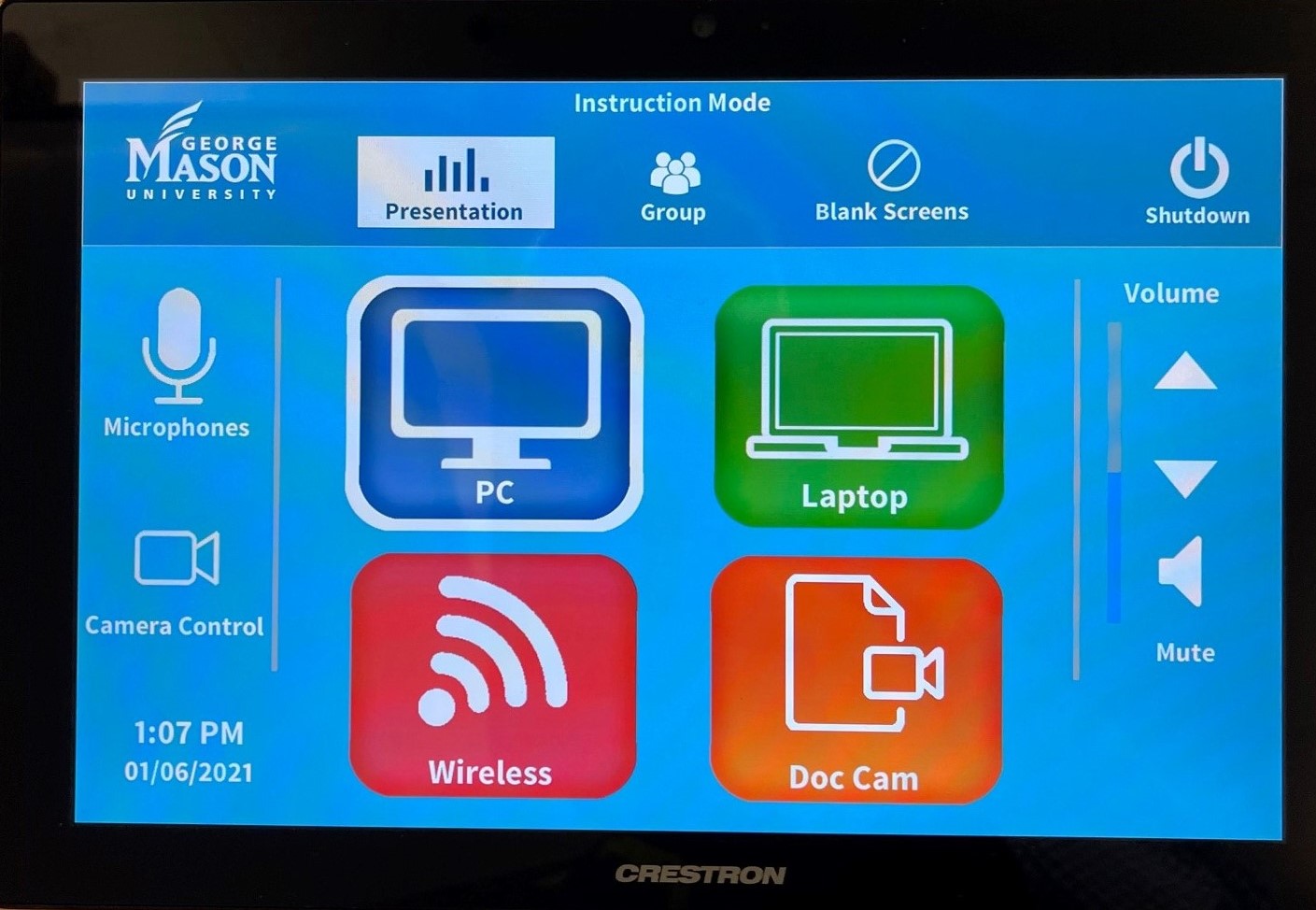 Touch Panel End Class
Touch Panel Group Mode Selections
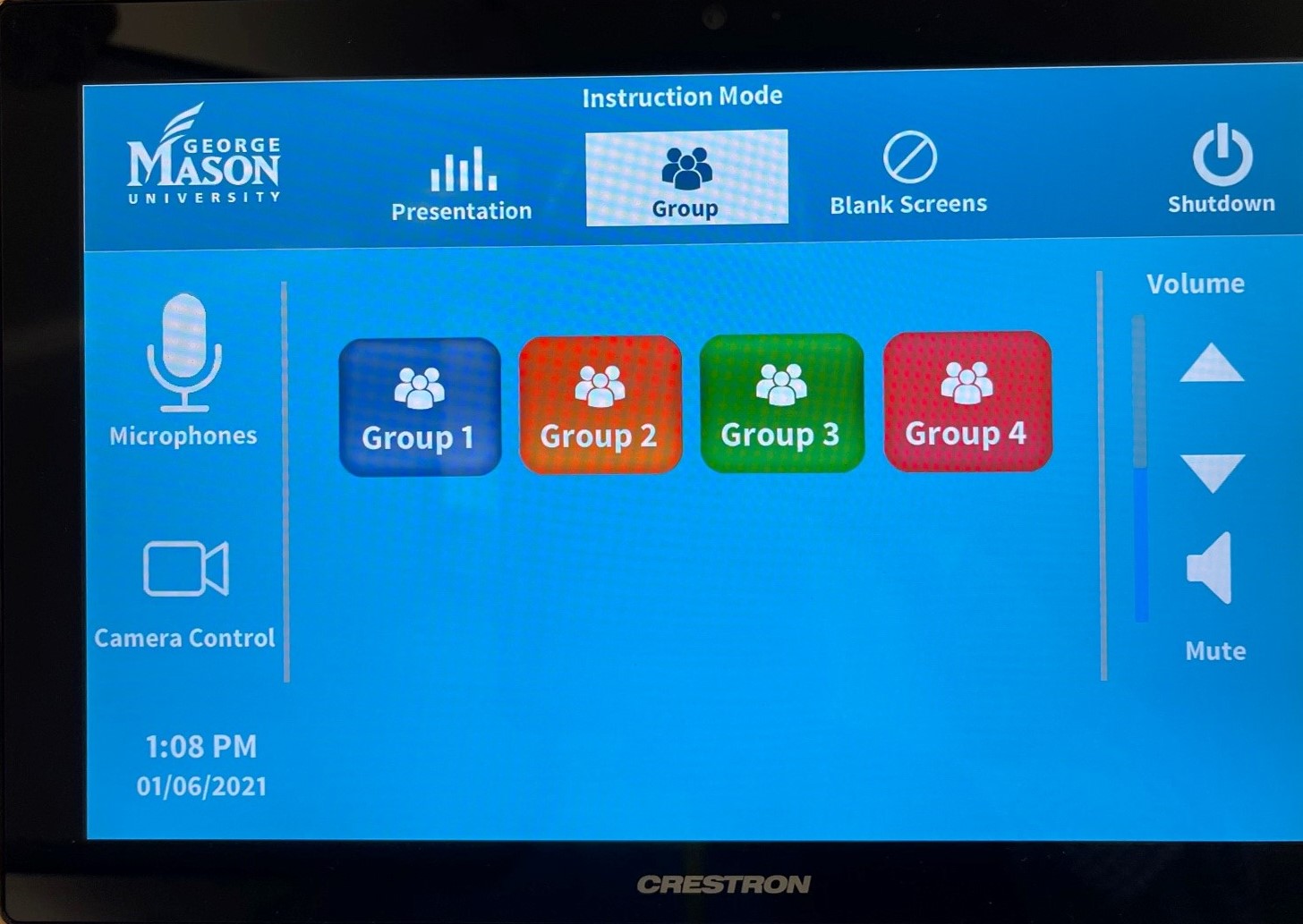 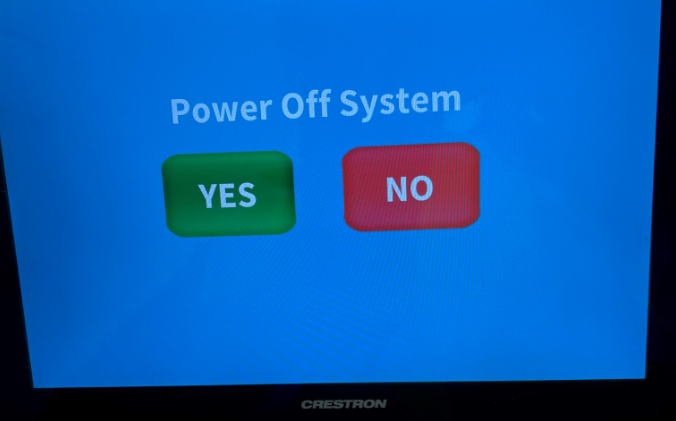 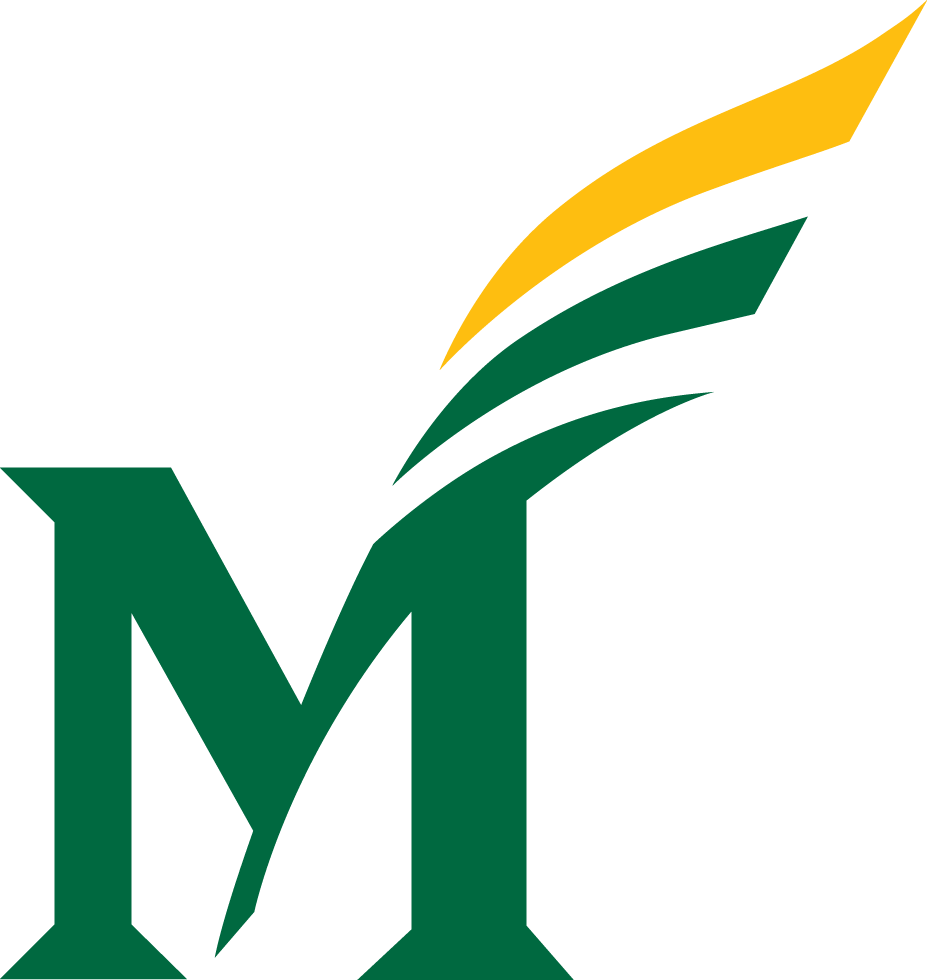 Room 1008
View from just past entrance door wall
View from entrance door
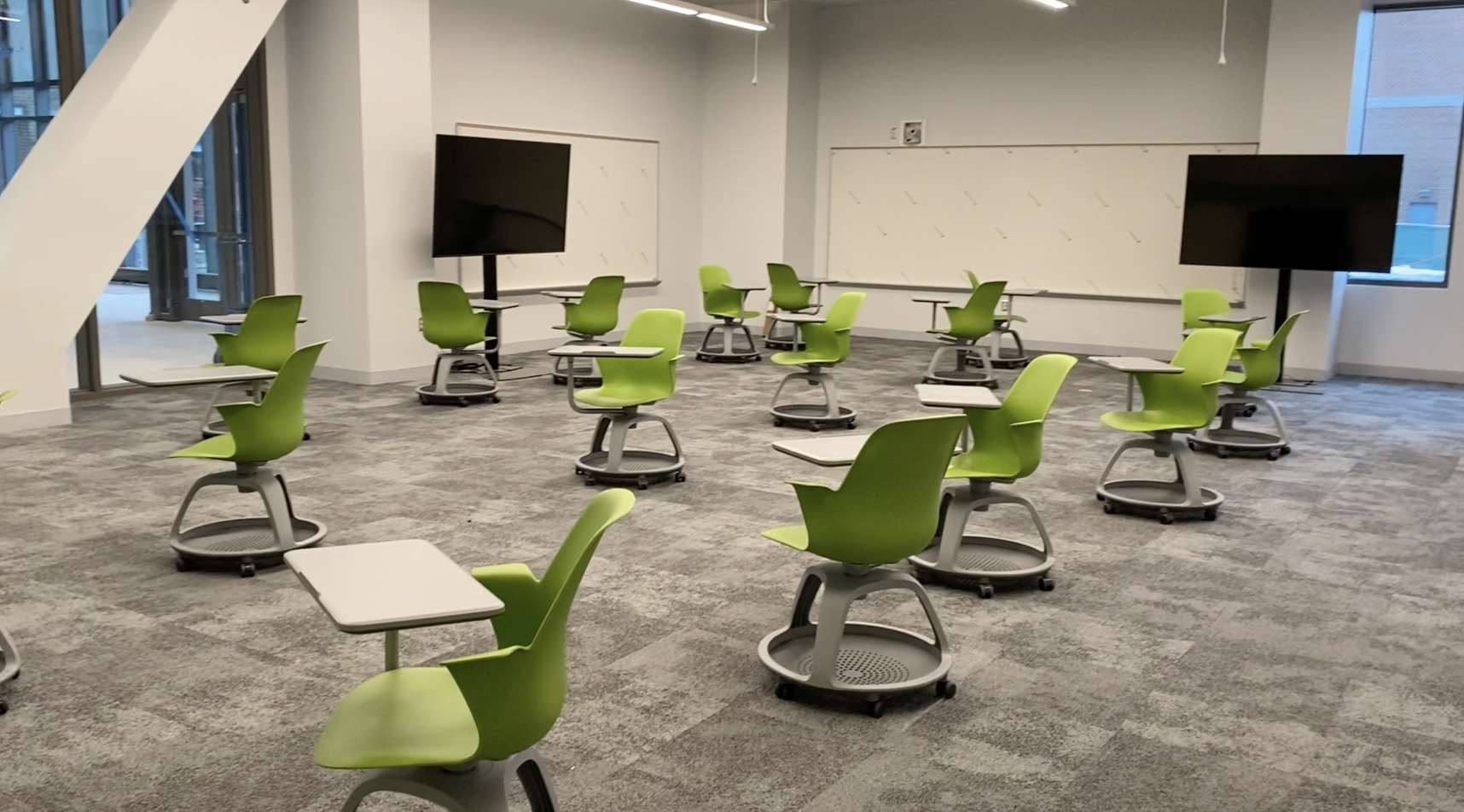 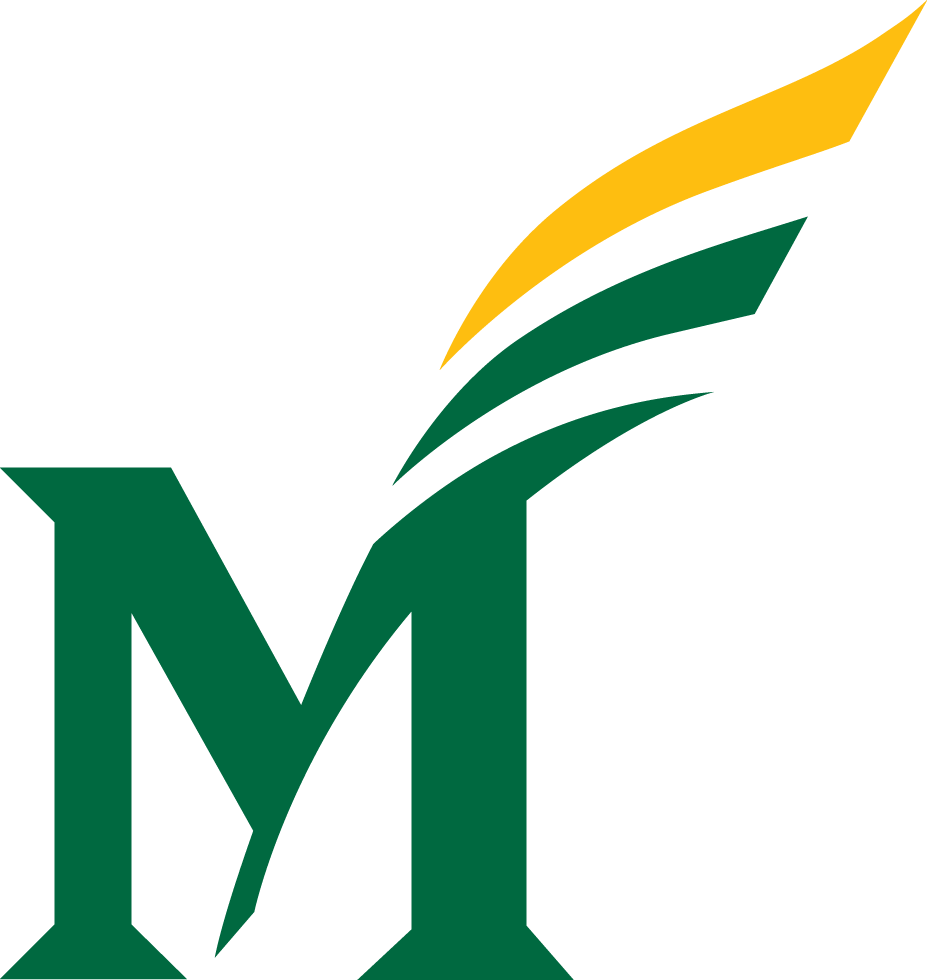 Room 1008
View from far corner of room  to Lectern
View from far corner of room to entrance door on the left
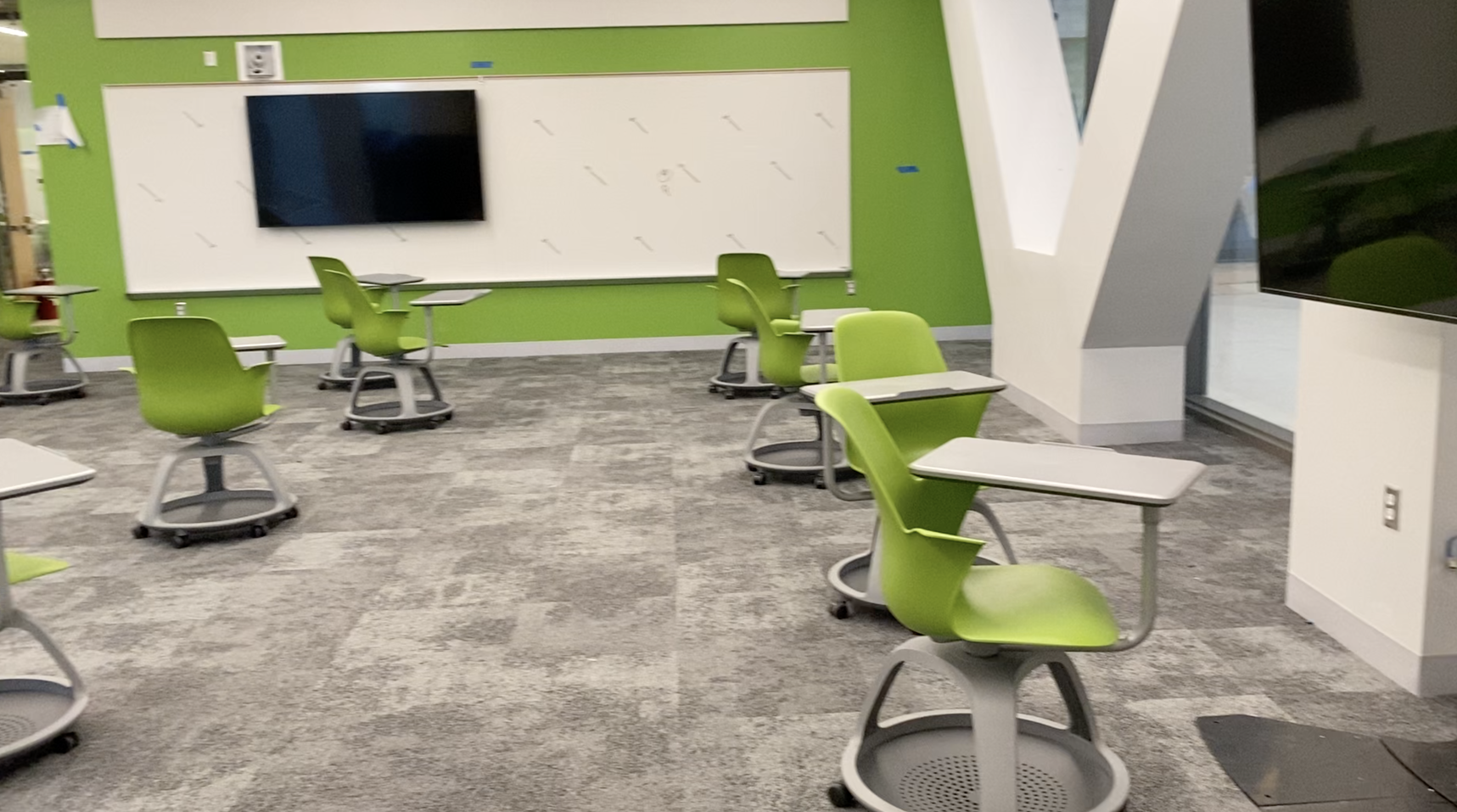 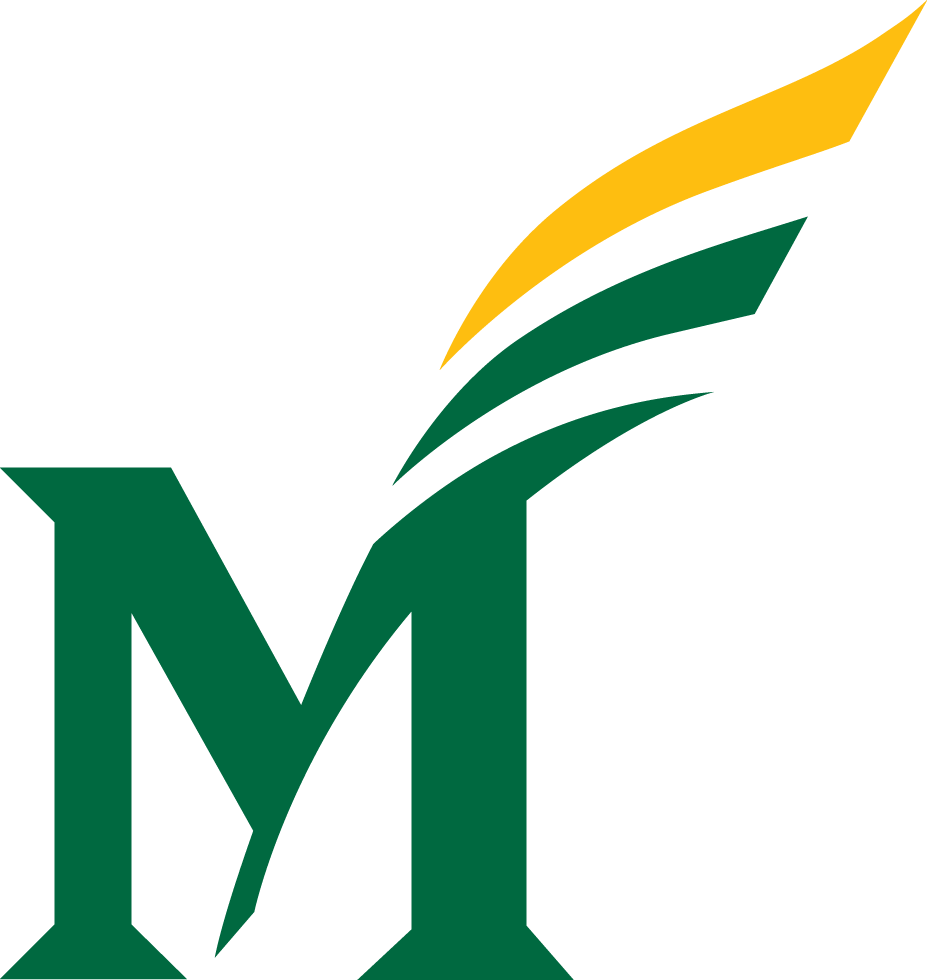 Room 1008
View to hall outside by Word Wall
Display and whiteboard
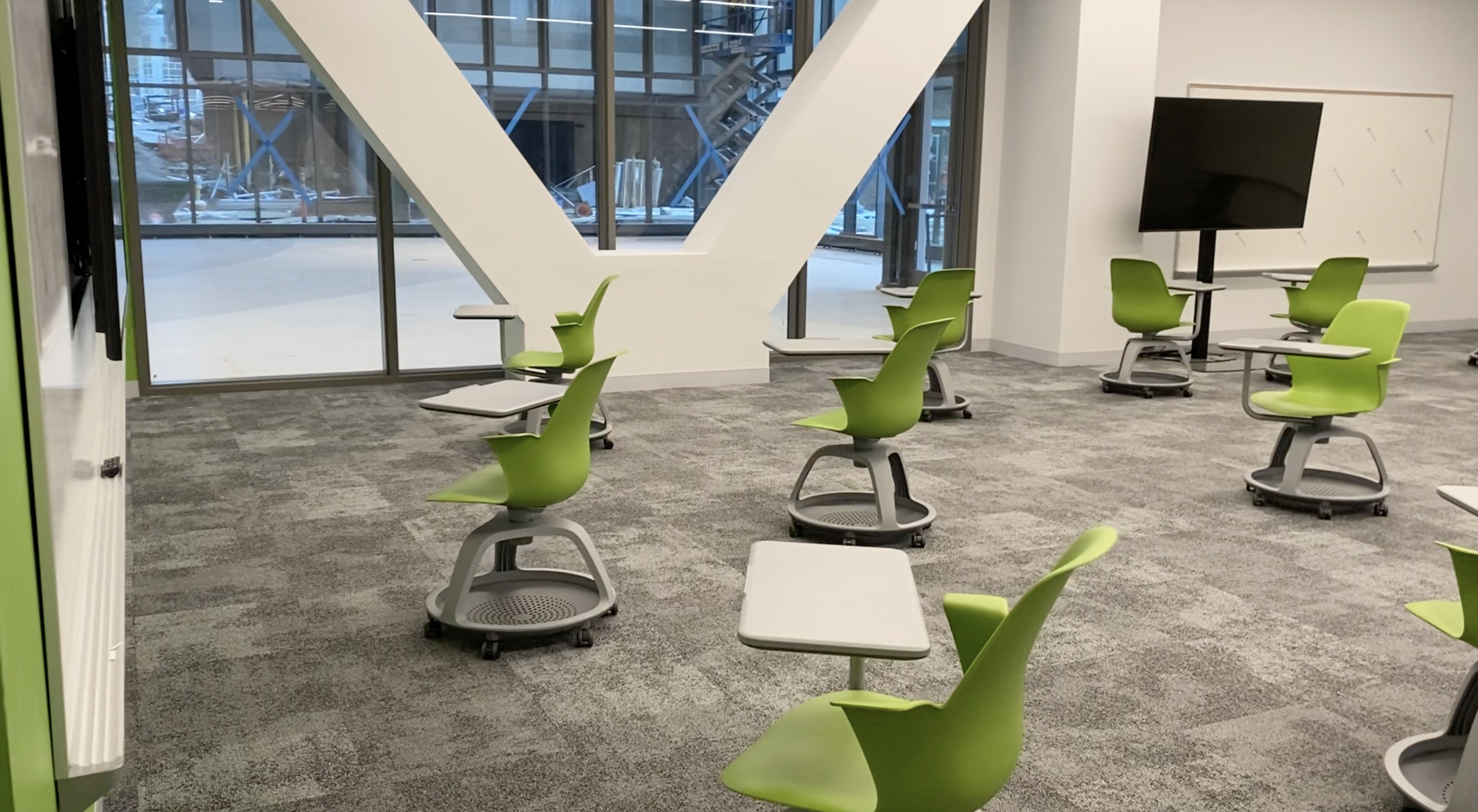 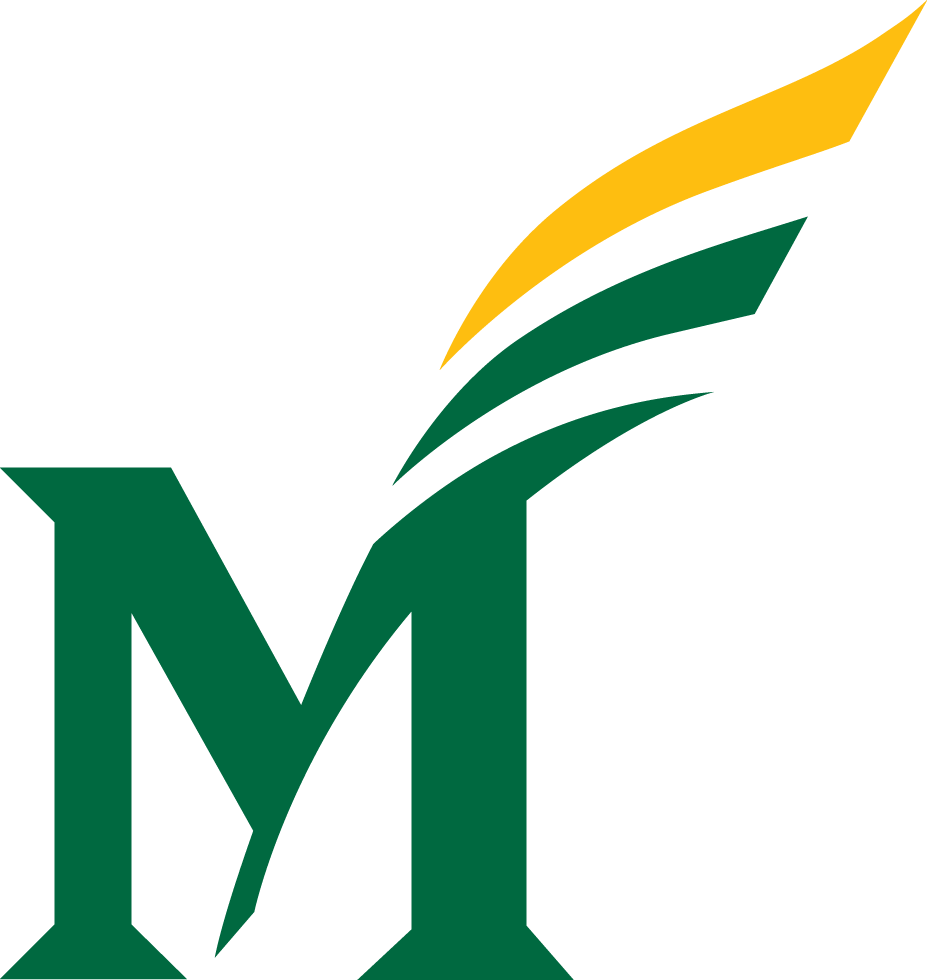 Room 1010
View from entrance door, left side or room
View from entrance door, right side of room
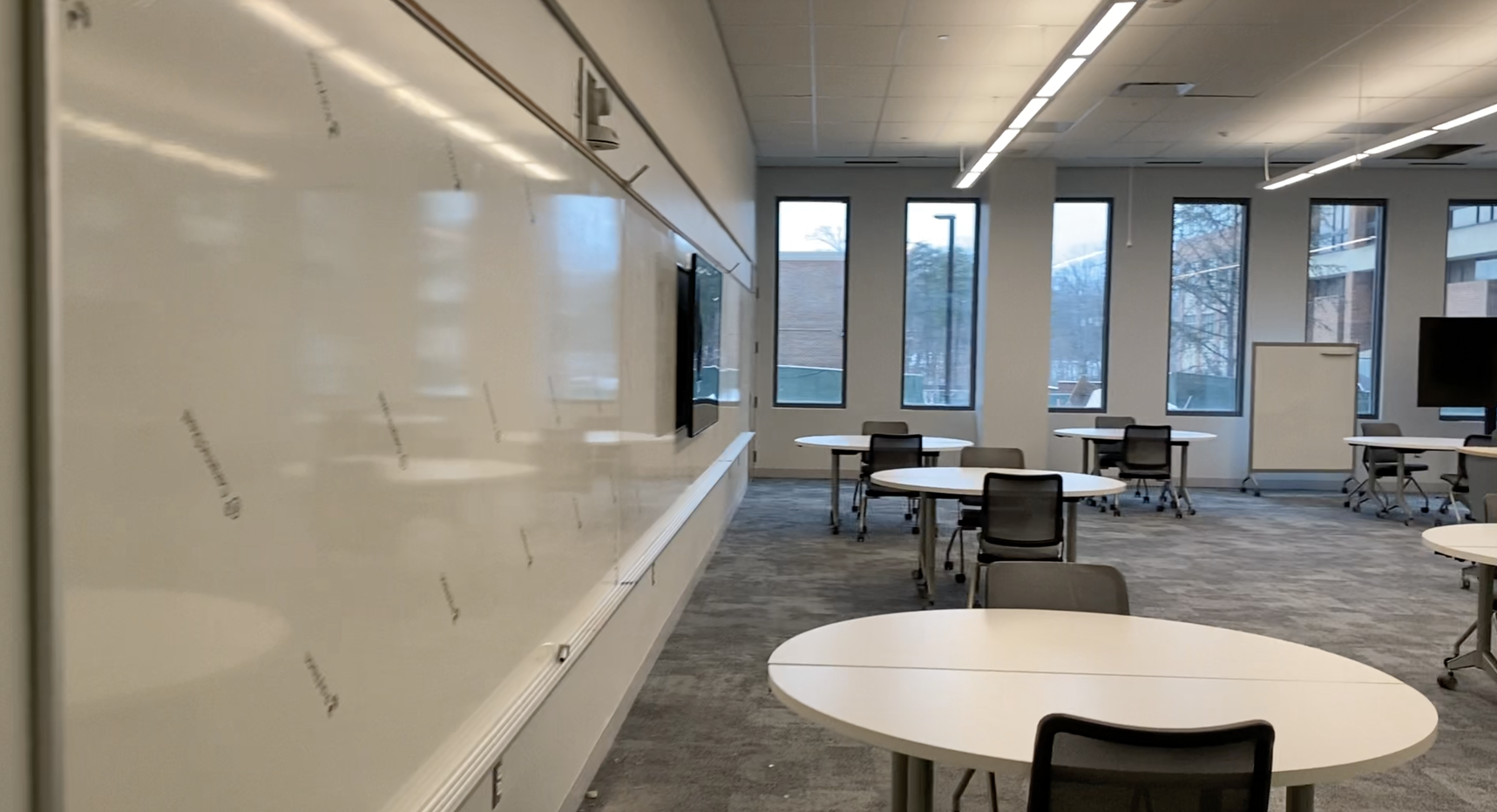 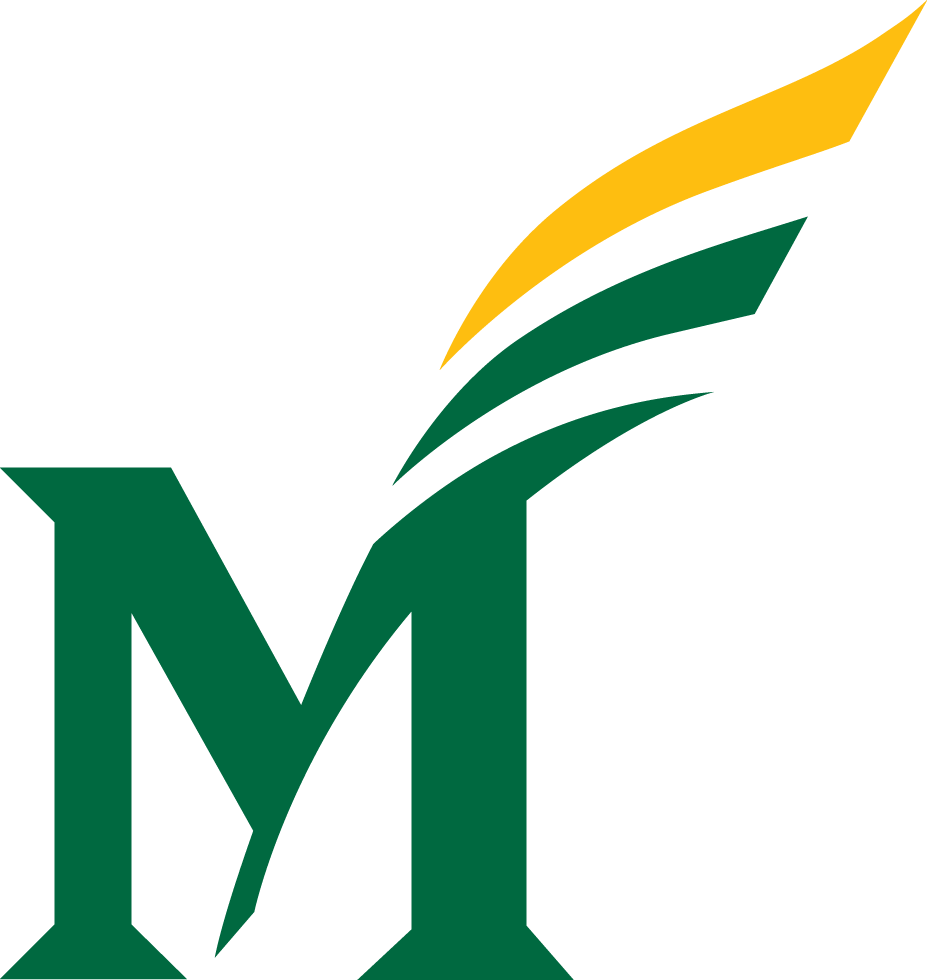 Room 1010
View from just outside the  entrance door
View to far corner of room
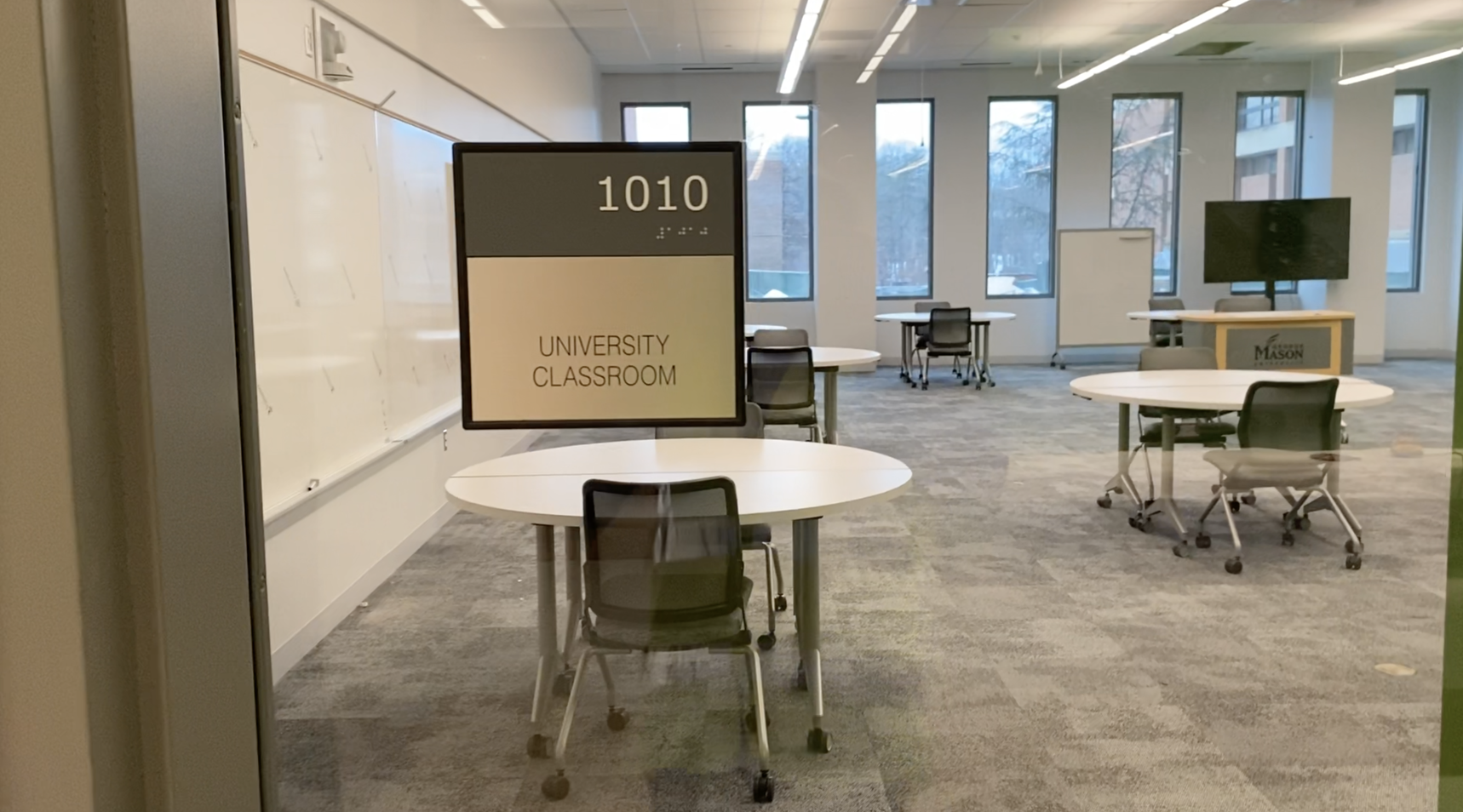 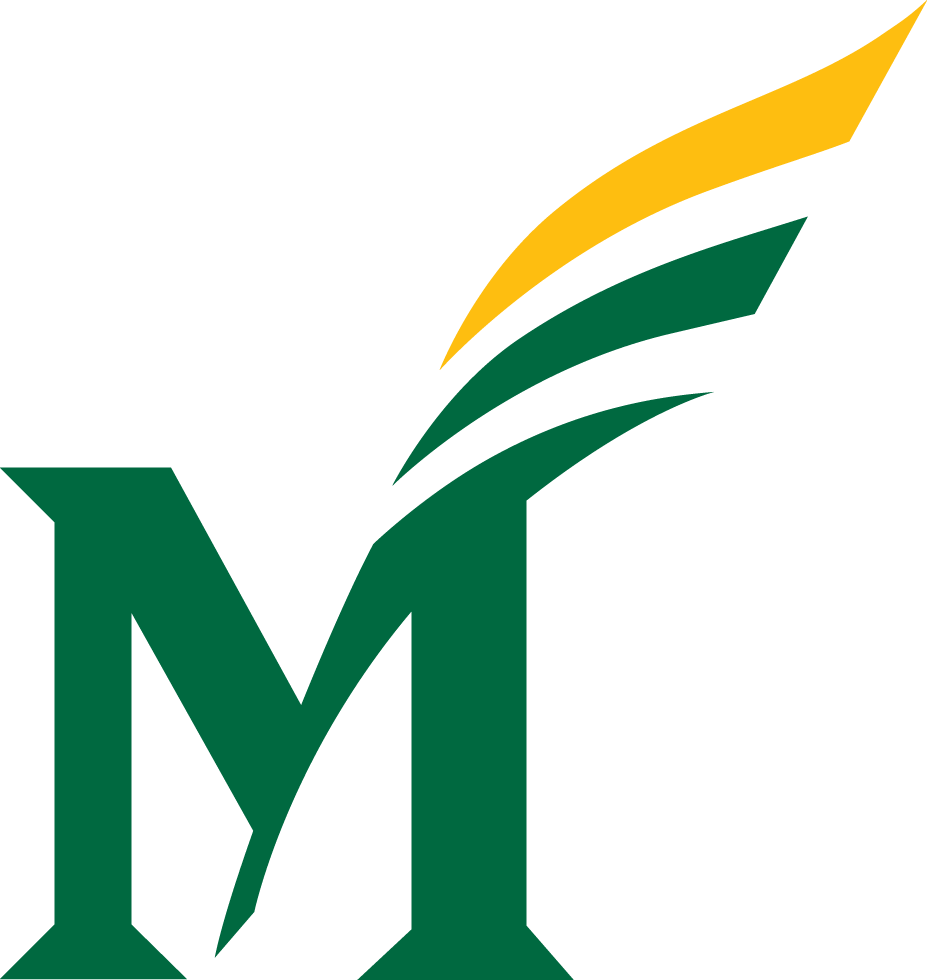 Room 1012
View from just inside the  entrance door
View from wall to wall
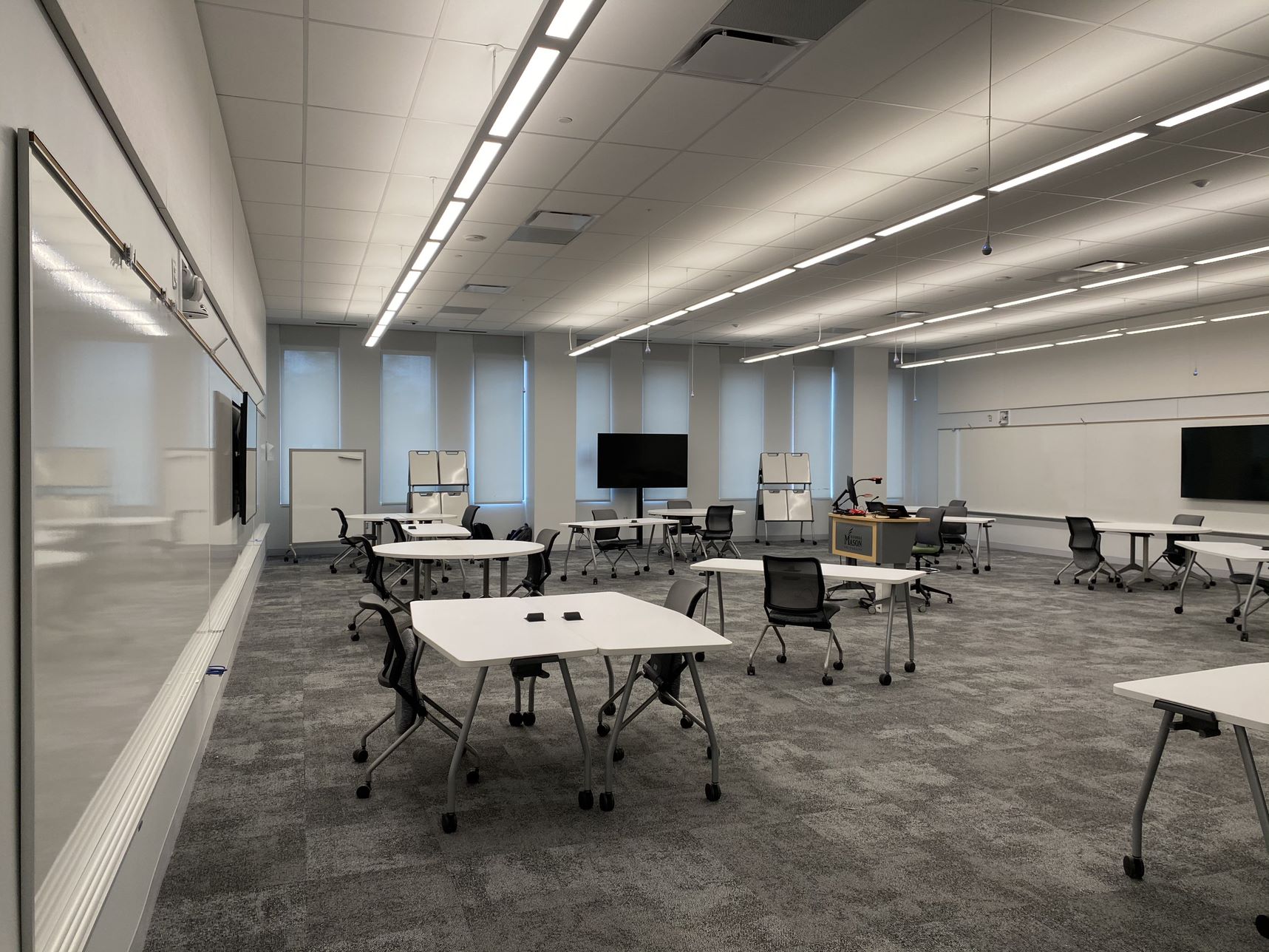 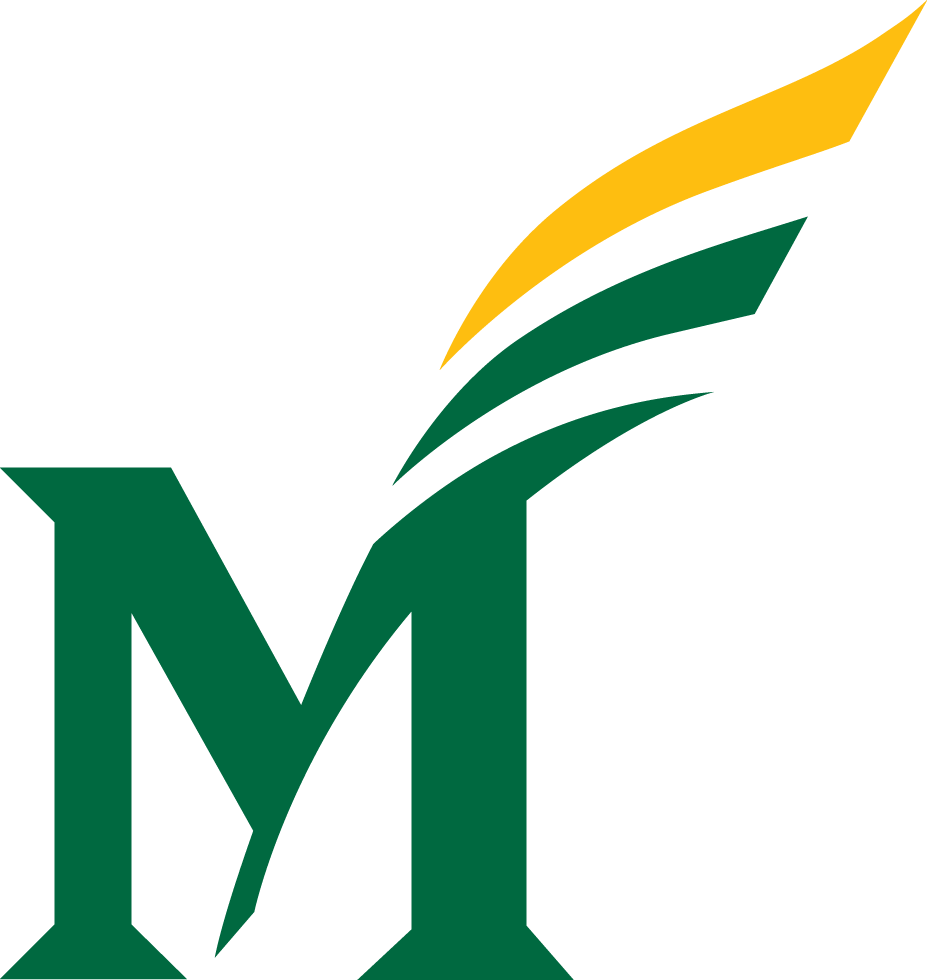 Room 1012
View from just inside the  entrance door to far corner
Lectern pc displaying fire alarm message
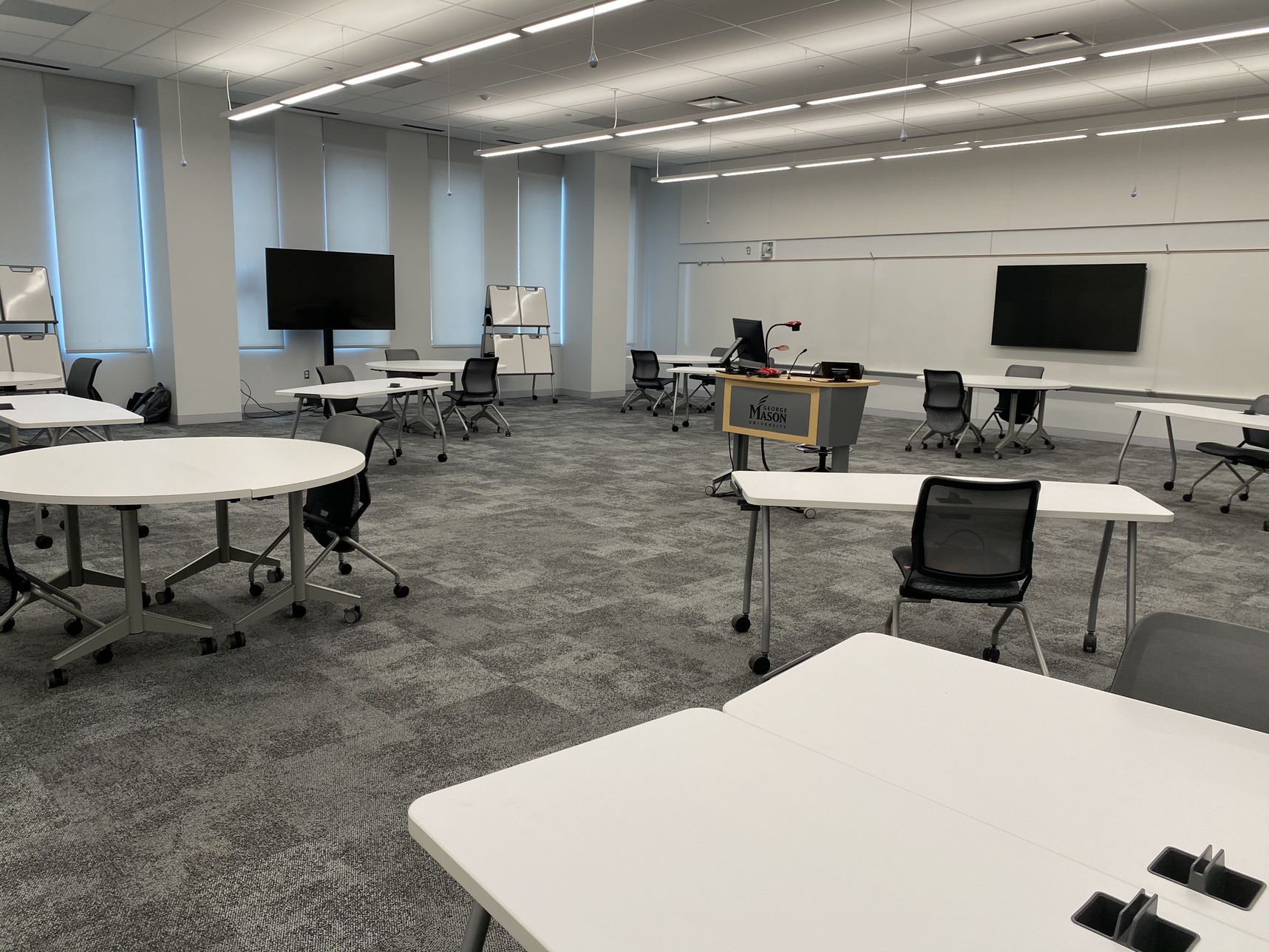 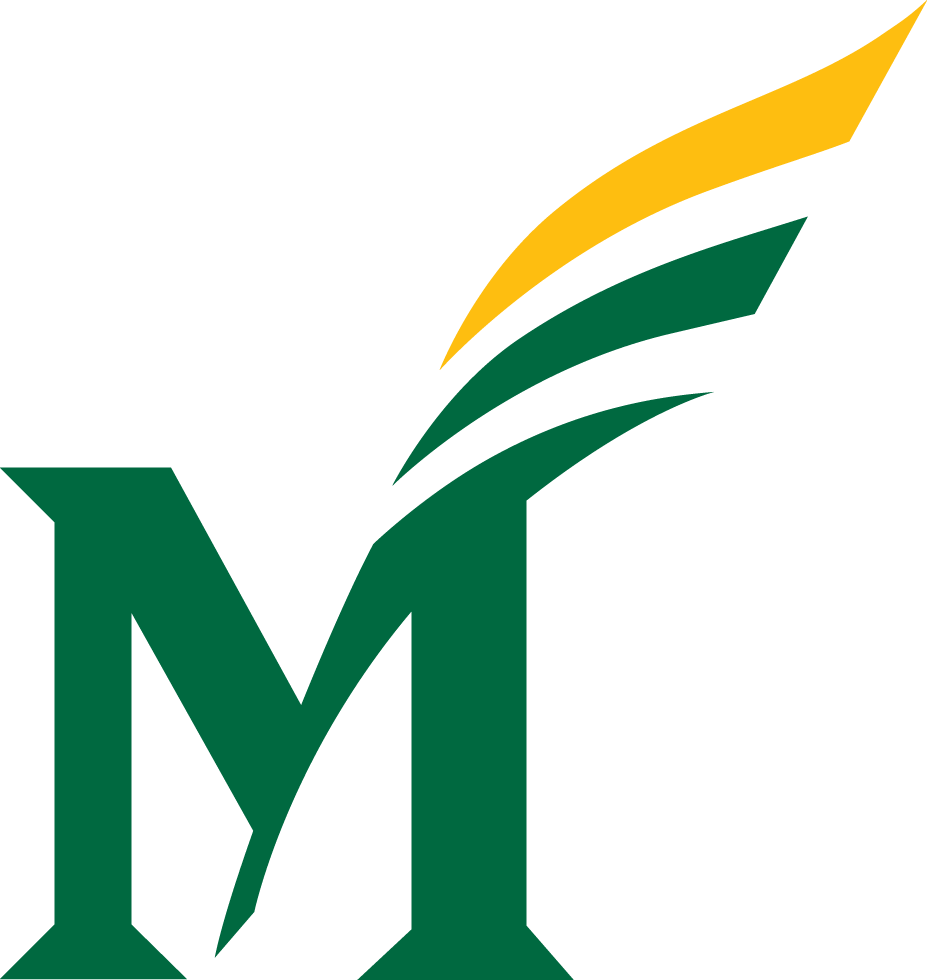 Room 1012
View from Lectern to entrance doors
View from just outside the  entrance door
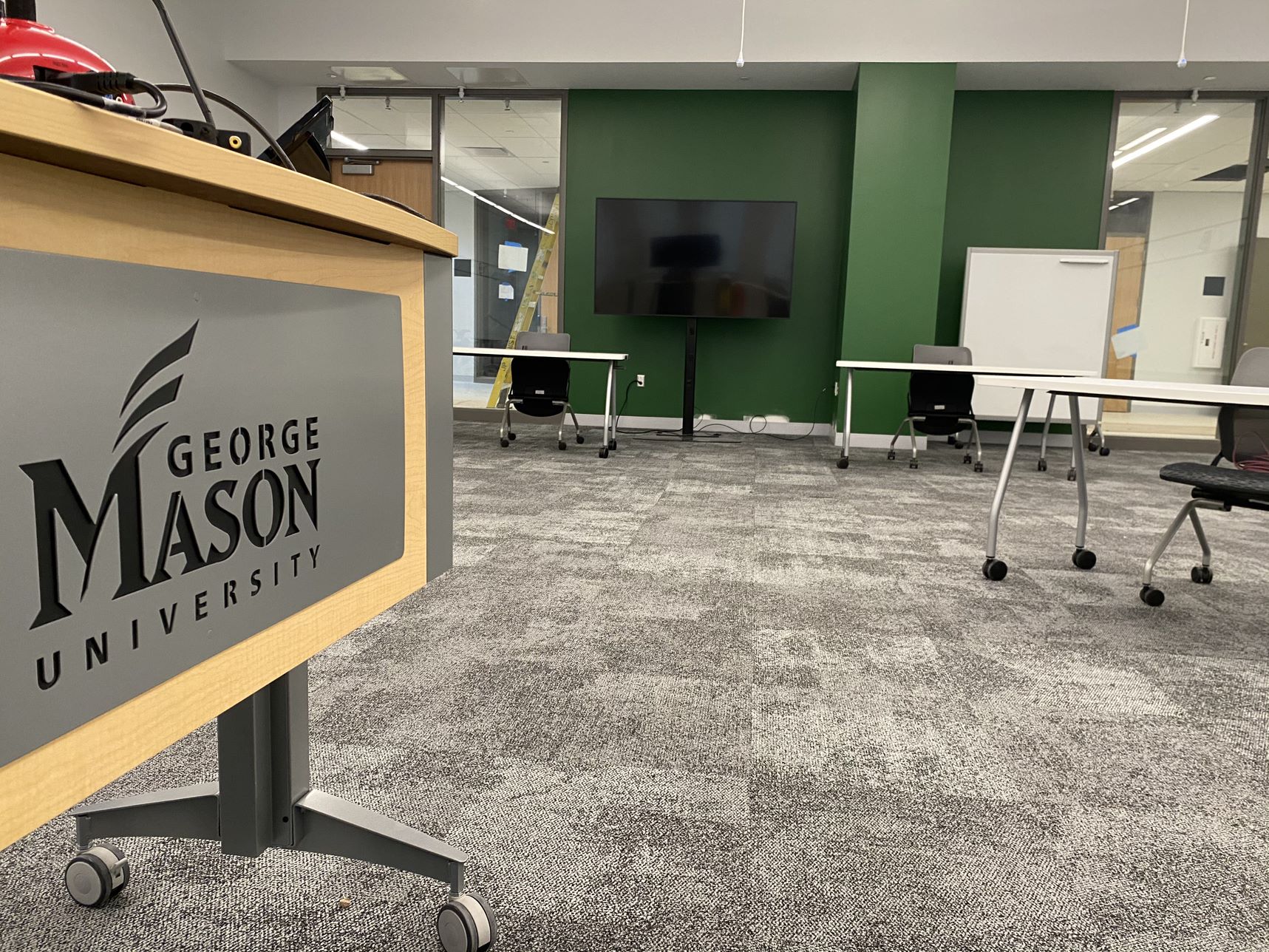 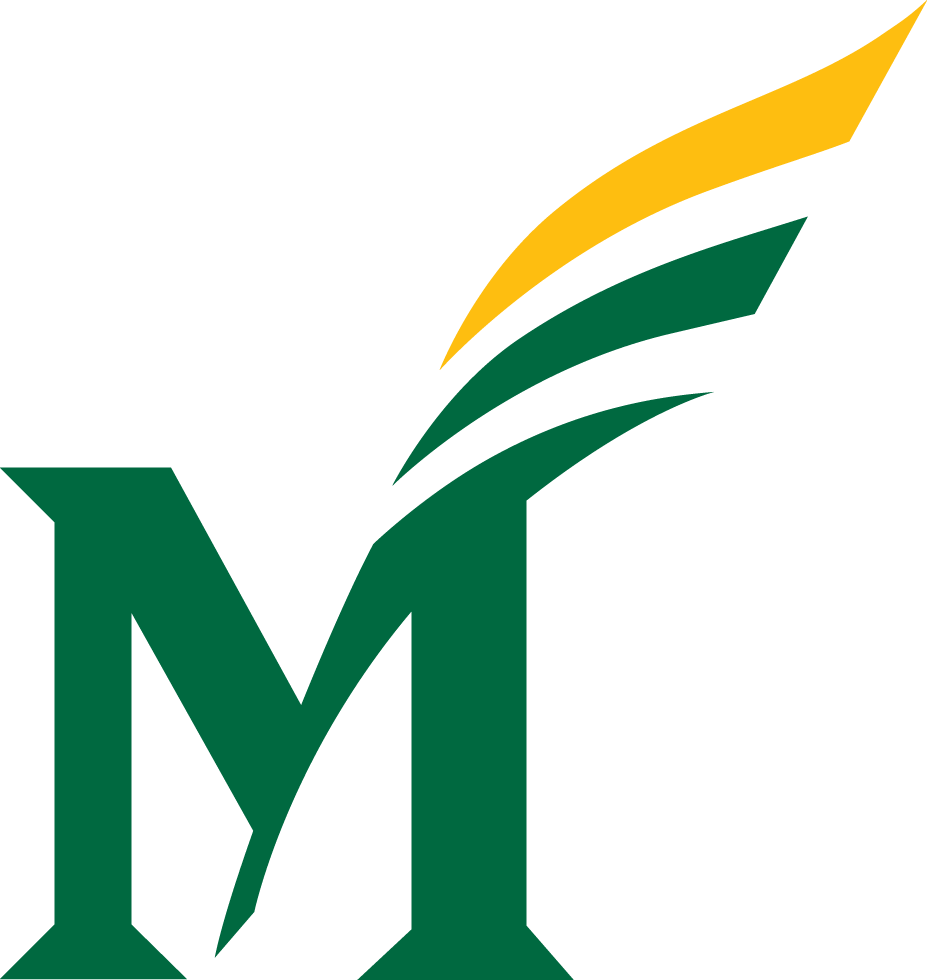 Room 1014
View from Lectern to entrance door
View from Lectern to far wall
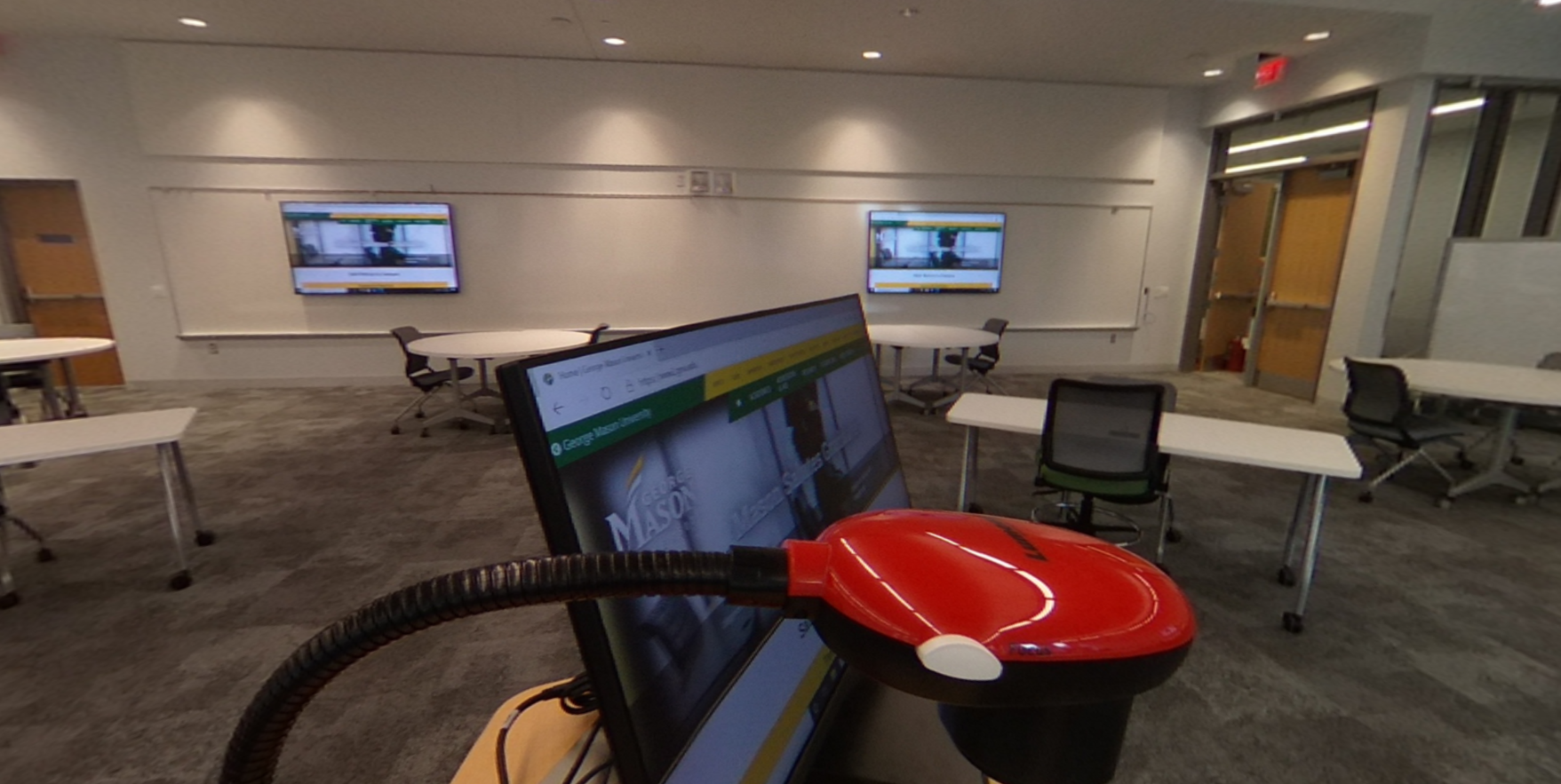 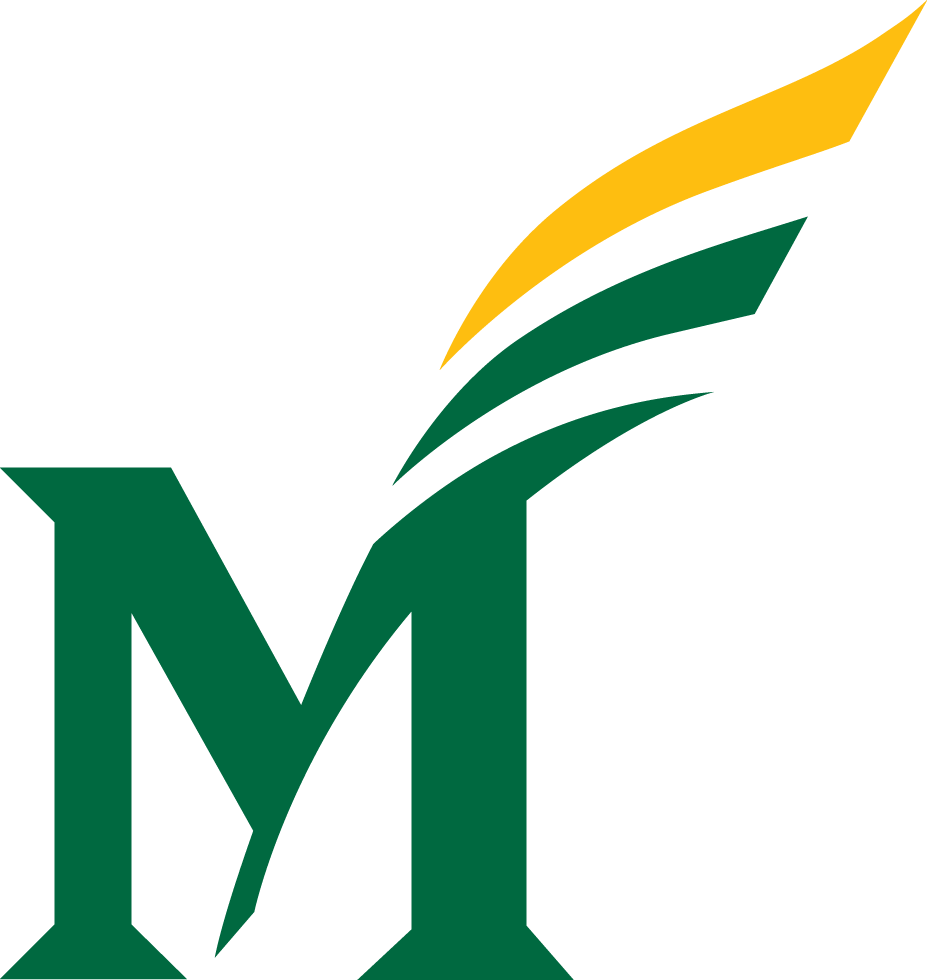 Room 1014
View from Lectern to window wall
View from Lectern to entrance door
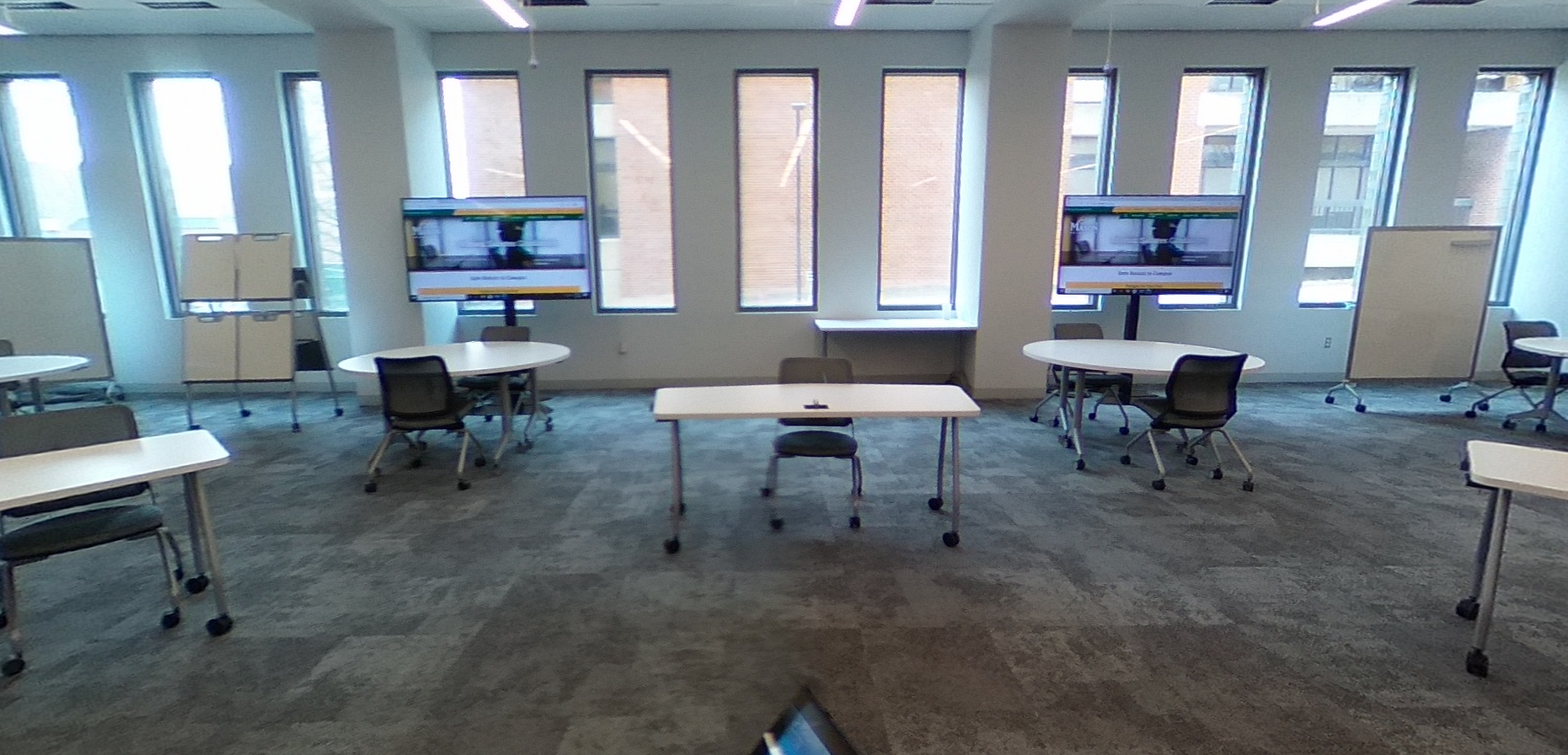